ISP Touchbase03/09/2022continuing the Equity Conversation
Call Instructions
1. Mute your phone, microphone, and speakers on your computer/device

2. Enter your name, organization and preferred pronouns in the chat box feature
(why announcing pronouns is important)

3. Participation is encouraged!
Submit questions via the chat box
Unmute yourself during our Q&A Sections
*6 – Toggle mute/un-mute
*9 – Toggle raise/lower hand
Hello & Disclosures!
Heather Bleacher, MD MPH
University of Colorado School of Medicine, 
Department of Family Medicine
Heather.bleacher@cuanschutz.edu
[Speaker Notes: Good morning I’m, etc etc etc

I heard this type of disclosure statement in a webinar that I recently listened to, and I really liked it. Its always important when talking about health equity, that we keep its underlying causes – oppression, privilege, and power – in mind. And I think it is important for me as a “expert” to continuously reflect on the lens I bring to this work and be transparent about that. So, my dislosures are that I am a white, cisgendered, heterosexual, woman with an advanced degree working at an urban academic medical center.]
Agenda
How are things going with the health equity milestones? 
Health Equity in the most “popular” building blocks
Data Driven QI
Team Based Care
Population Management
Breakout Rooms
Upcoming Due Dates
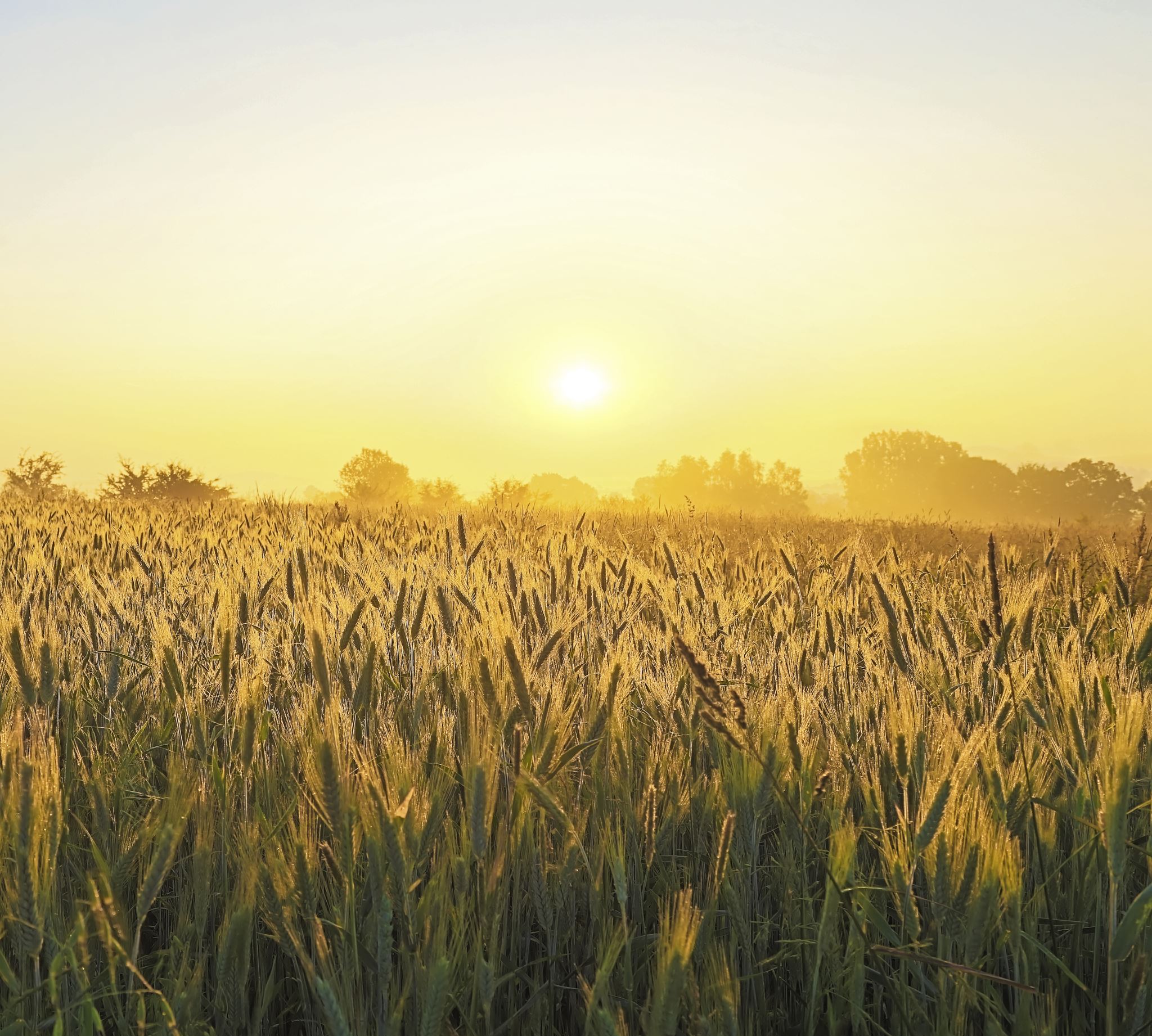 Health Equity Milestones in the Field
Fieldnote Data
Fieldnote Data
Fieldnote Data
Menti meter survey
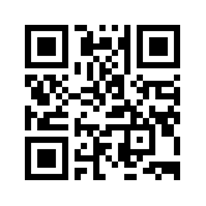 https://www.menti.com/8ek5iai455 
The voting code 6464 6773
Strategies For Addressing Hesitation
[Speaker Notes: So, if you are meeting hesitation from practices about engaging in this work, there are a few strategies you can use to try to get past that
Start with curiosity
This is an approach that I am trying very hard to adopt as a regular practice. When I am faced with someone who I disagree with, I tend to want to “explain” them into agreeing with me. But, that never works. Instead, learning more about their perspective can help build the relationship and better understand where there might be common ground.
Some specific questions to try:
What worries you about this?
What do you see is the risk?
What do you see as the worst case scenario? What do you see as the best case scenario?
How do you think these issues show up for your patients?

Sell the benefits
There are plenty of ways that everyone involved is better for working towards health equity
Patients – equitable care is quality care 
Clinicians – This offers a new way of relating to and caring for patients. Rather than seeing patients as “non-compliant”, gaining expertise in the root causes of health inequities can increase empathy and allow clinicians to adapt their care plans to meet their patients where they are at

Be the “Equity Question Asker”
You can be the person in the room to help shift the conversation towards health equity without even saying those words
When practice teams are  discussing other work, you can try?
Which patients is this going to work best for? 
Which patients aren’t going to benefit from this much?
Are there any groups of patients that we would want to tailor this to?
How can we make this idea/program/change impactful to more people?]
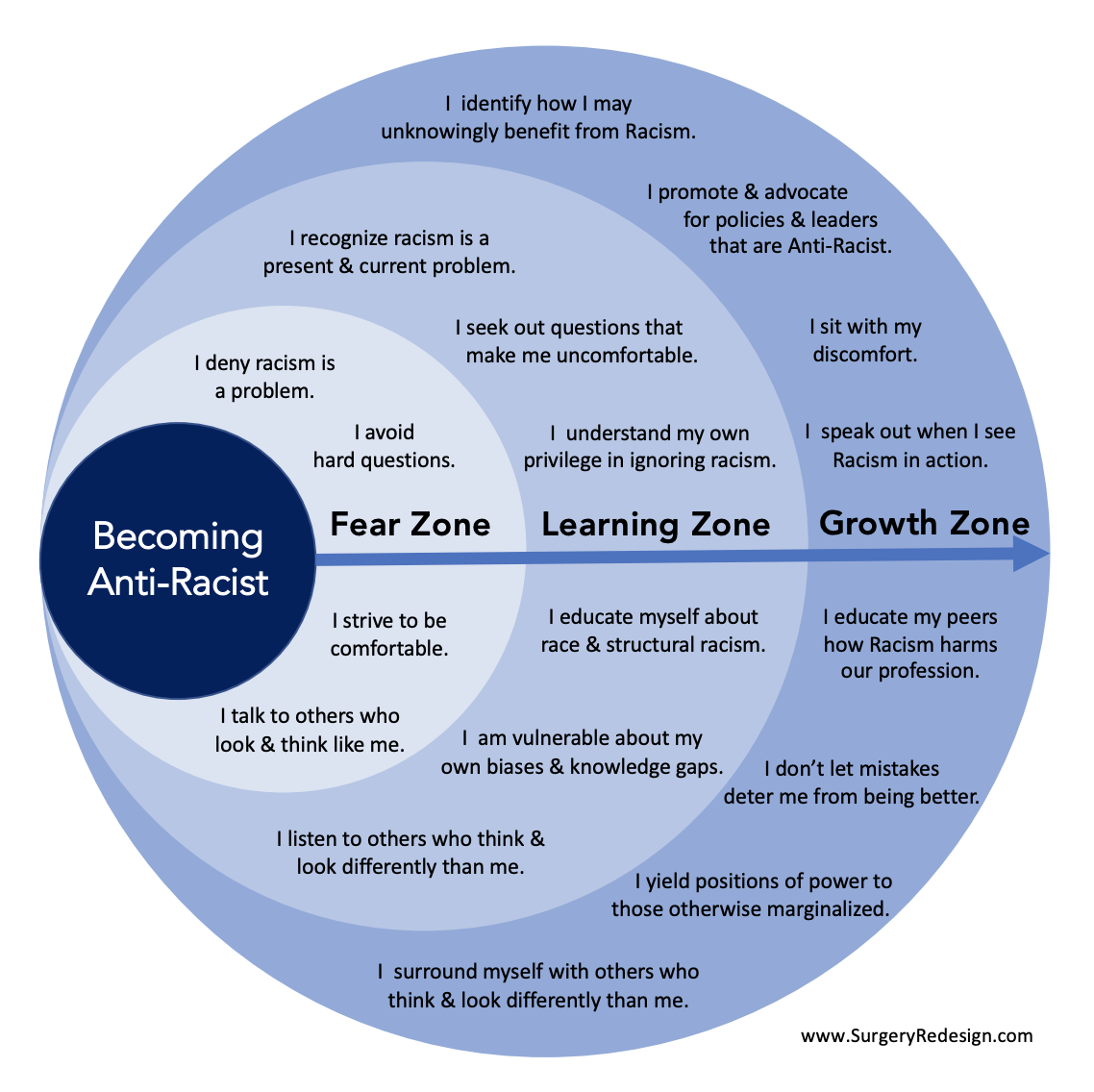 Remember, This Work Takes Time
Building Block 2:Data driven qi
[Speaker Notes: Kathy]
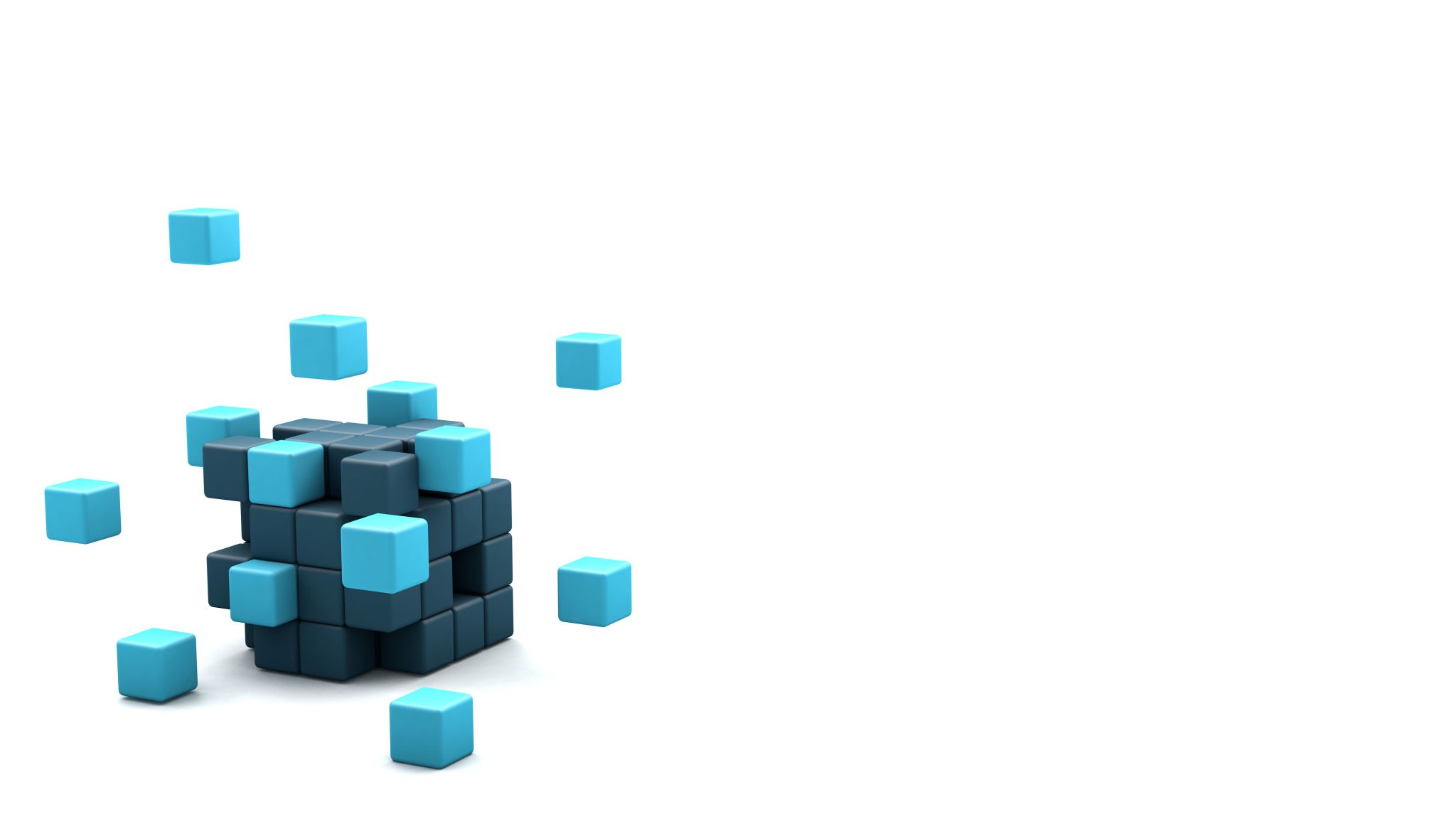 BUILDING BLOCK 2:DATA DRIVEN QI
BUILDING BLOCK 2: DATA DRIVEN QI
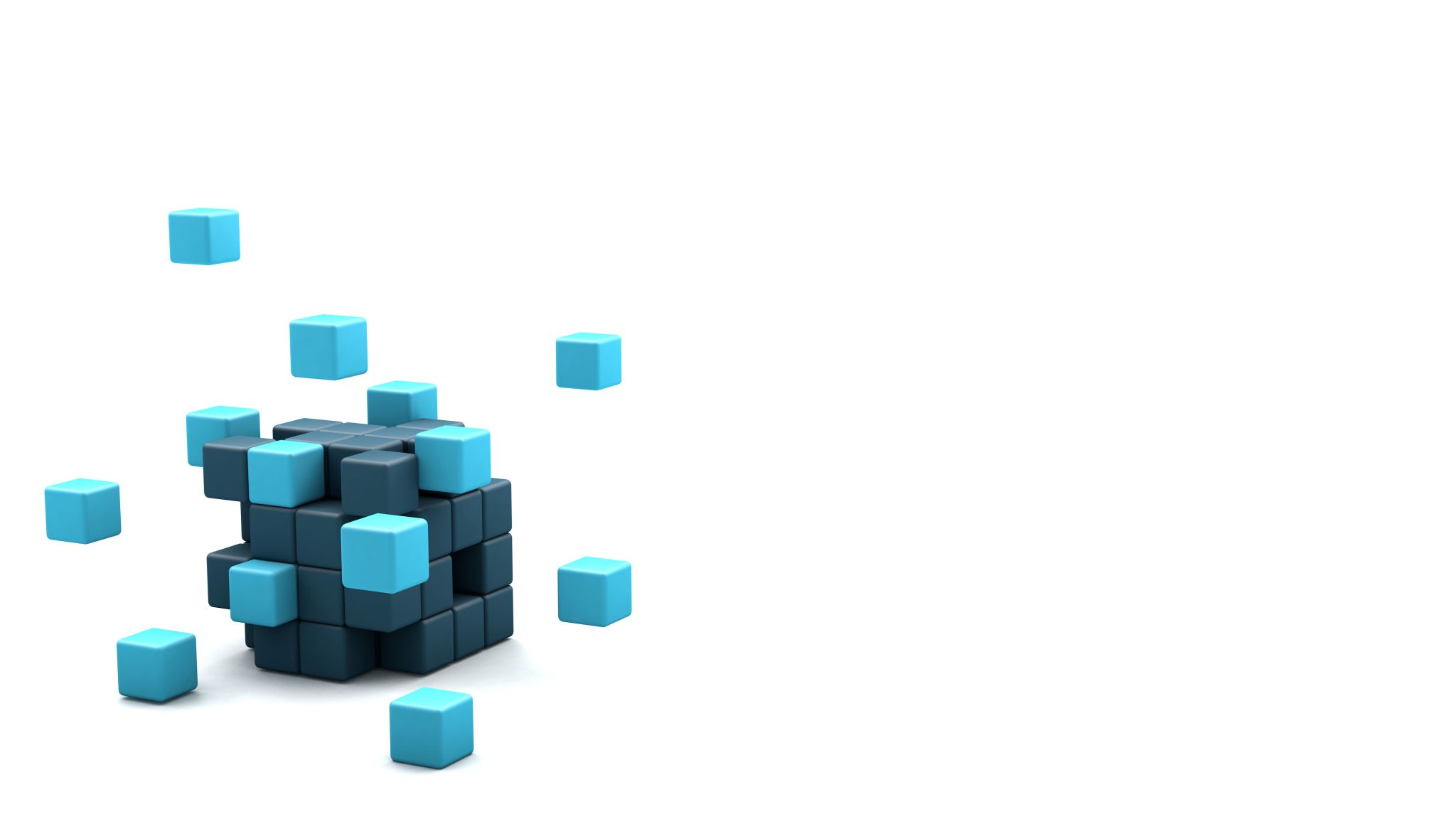 BUILDING BLOCK 2: DATA DRIVEN QI
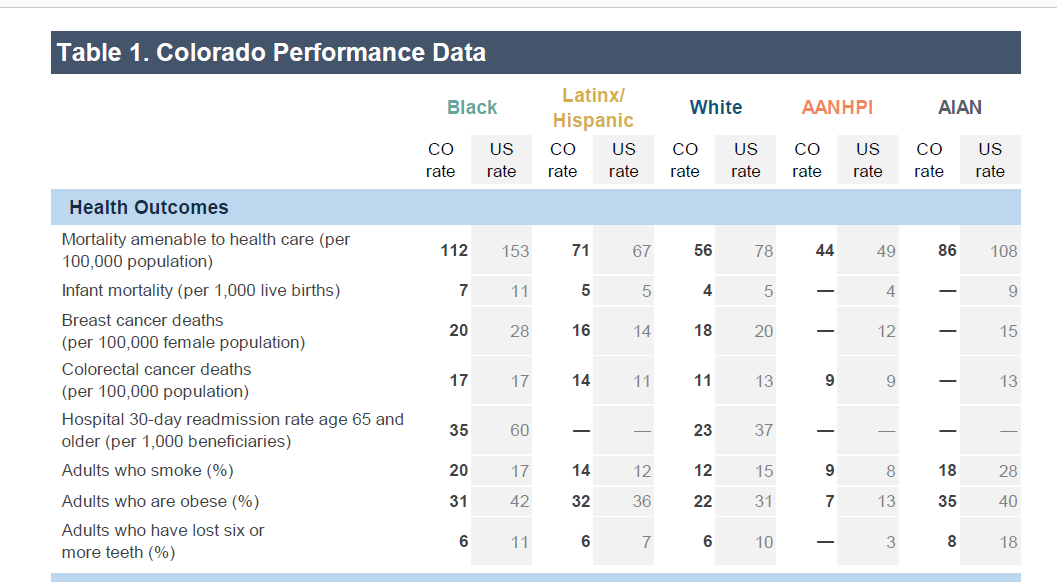 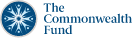 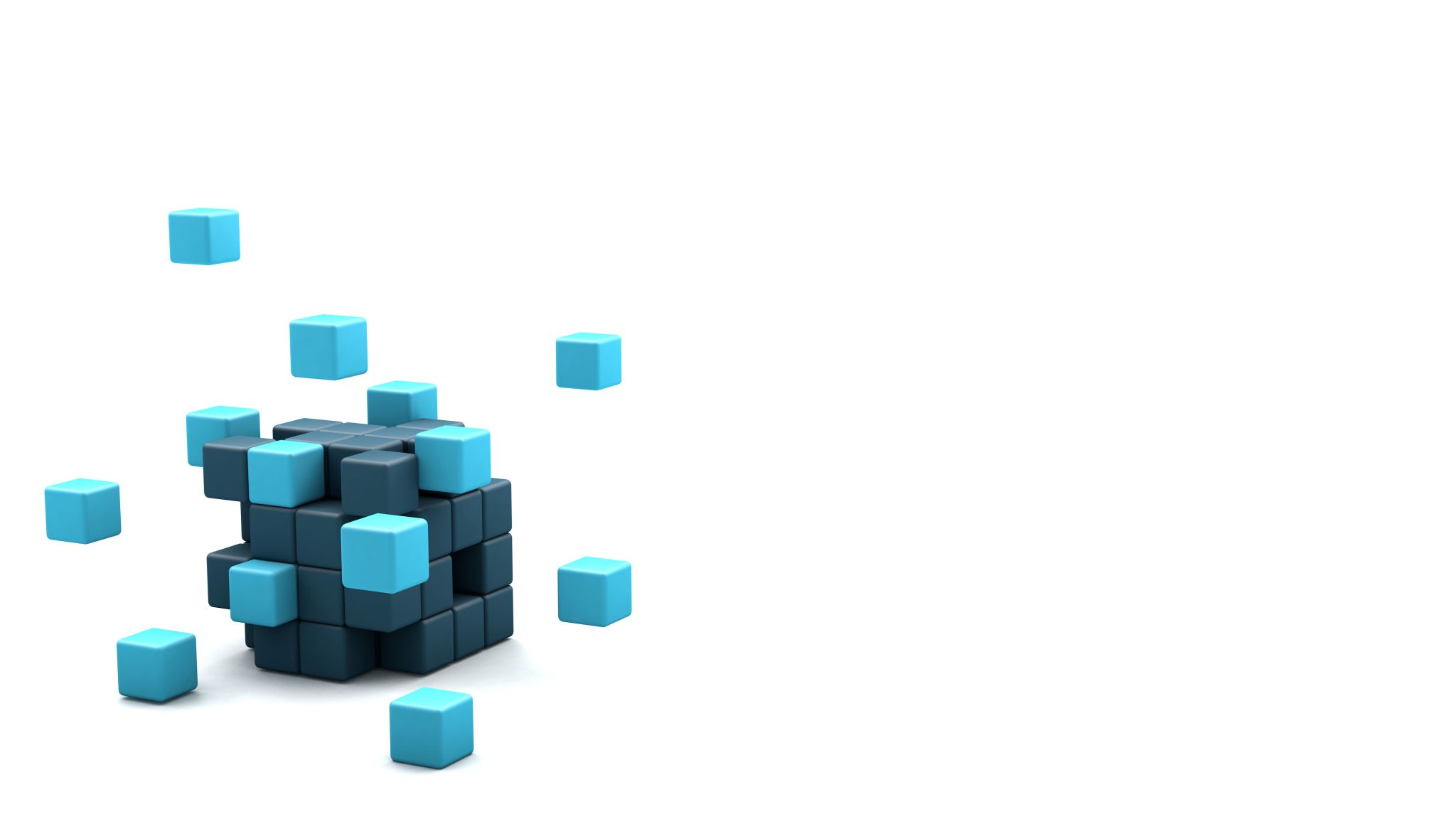 BUILDING BLOCK 2: DATA DRIVEN QI
Equity in Interventions
Attend to social barriers to health
Culturally tailored interventions
Focus on historically marginalized groups that suffer the worst outcomes
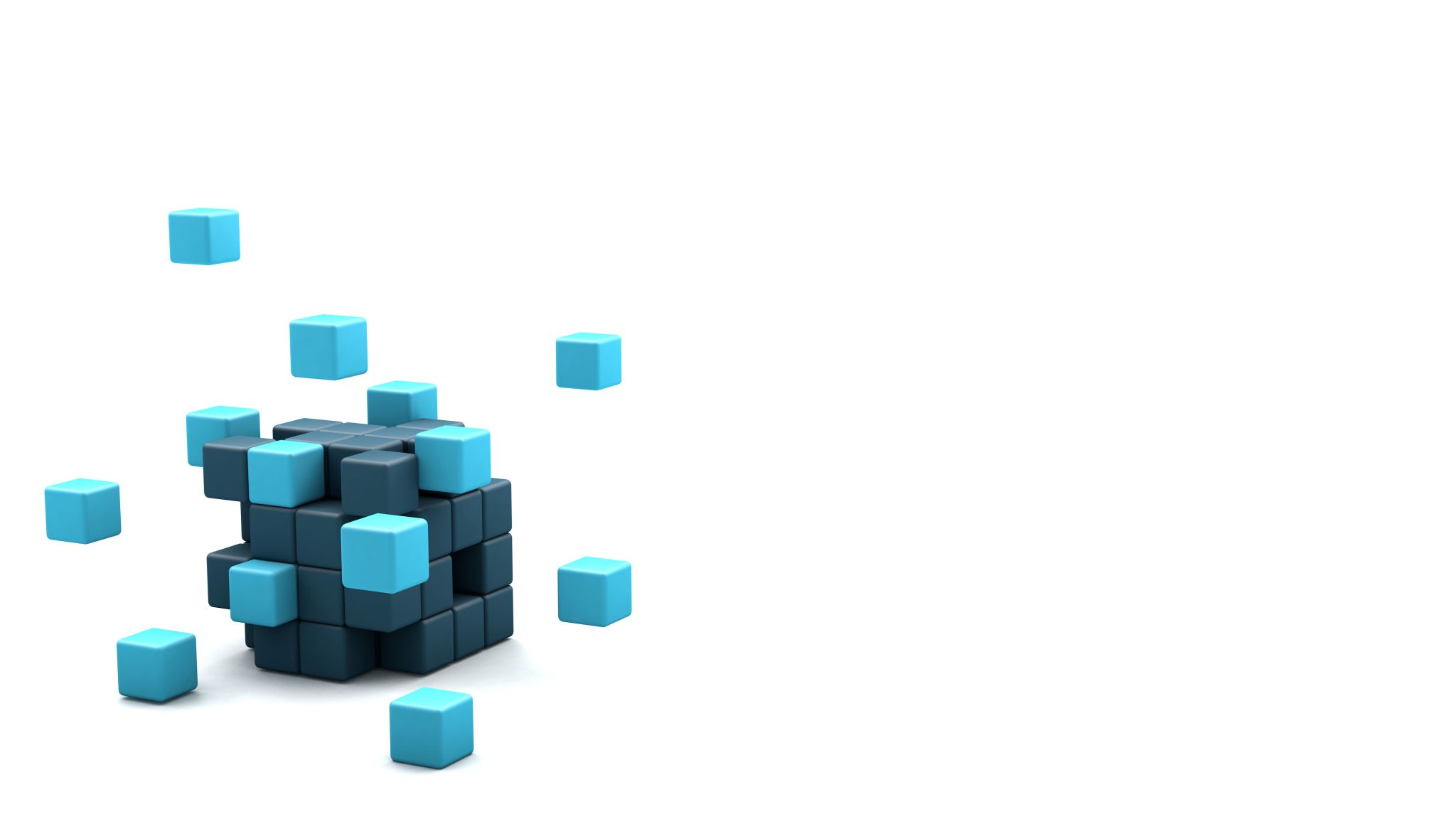 BUILDING BLOCK 2: DATA DRIVEN QI
Equity in Process
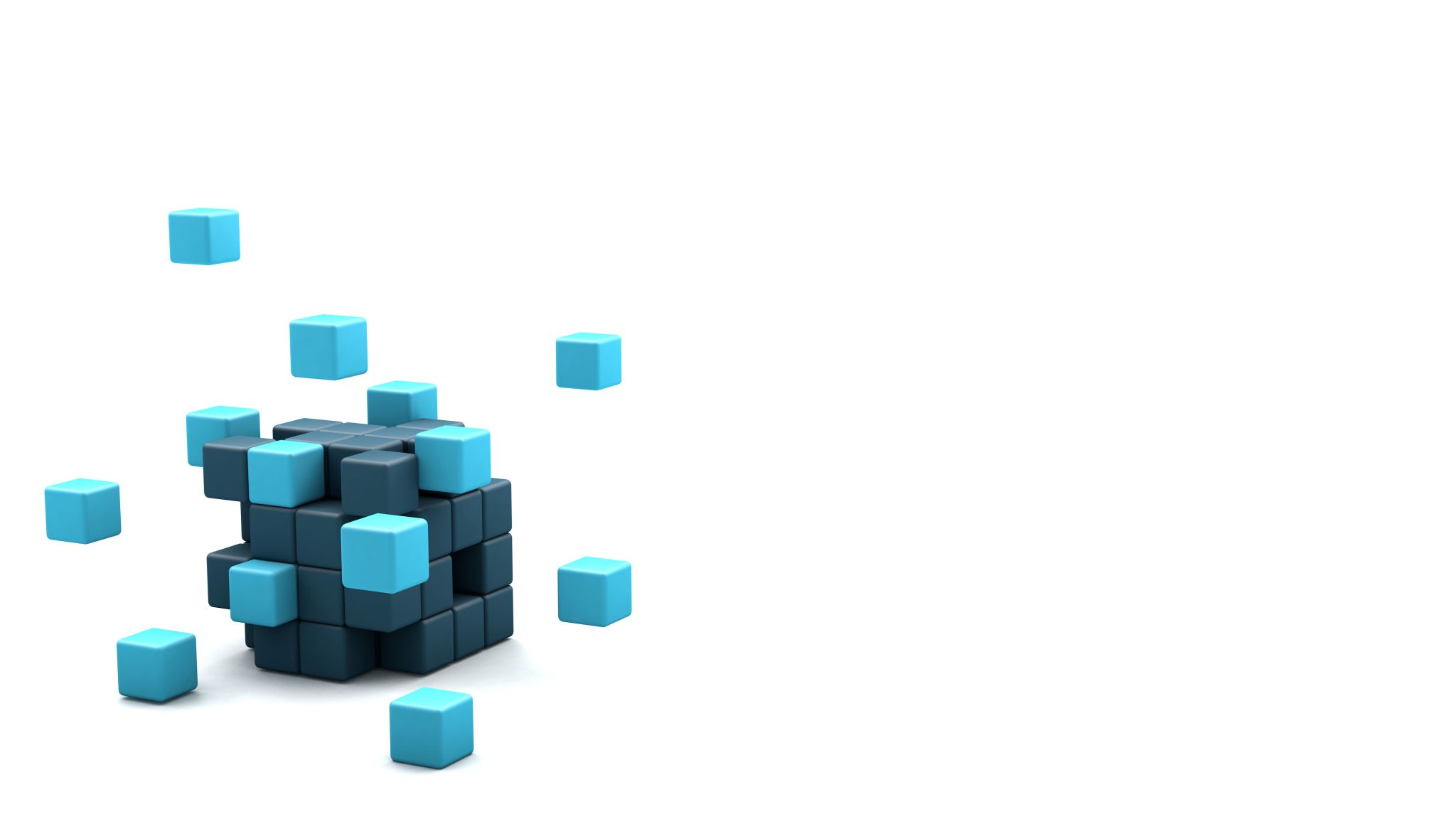 Building Block 4:Team Based Care
[Speaker Notes: Kathy]
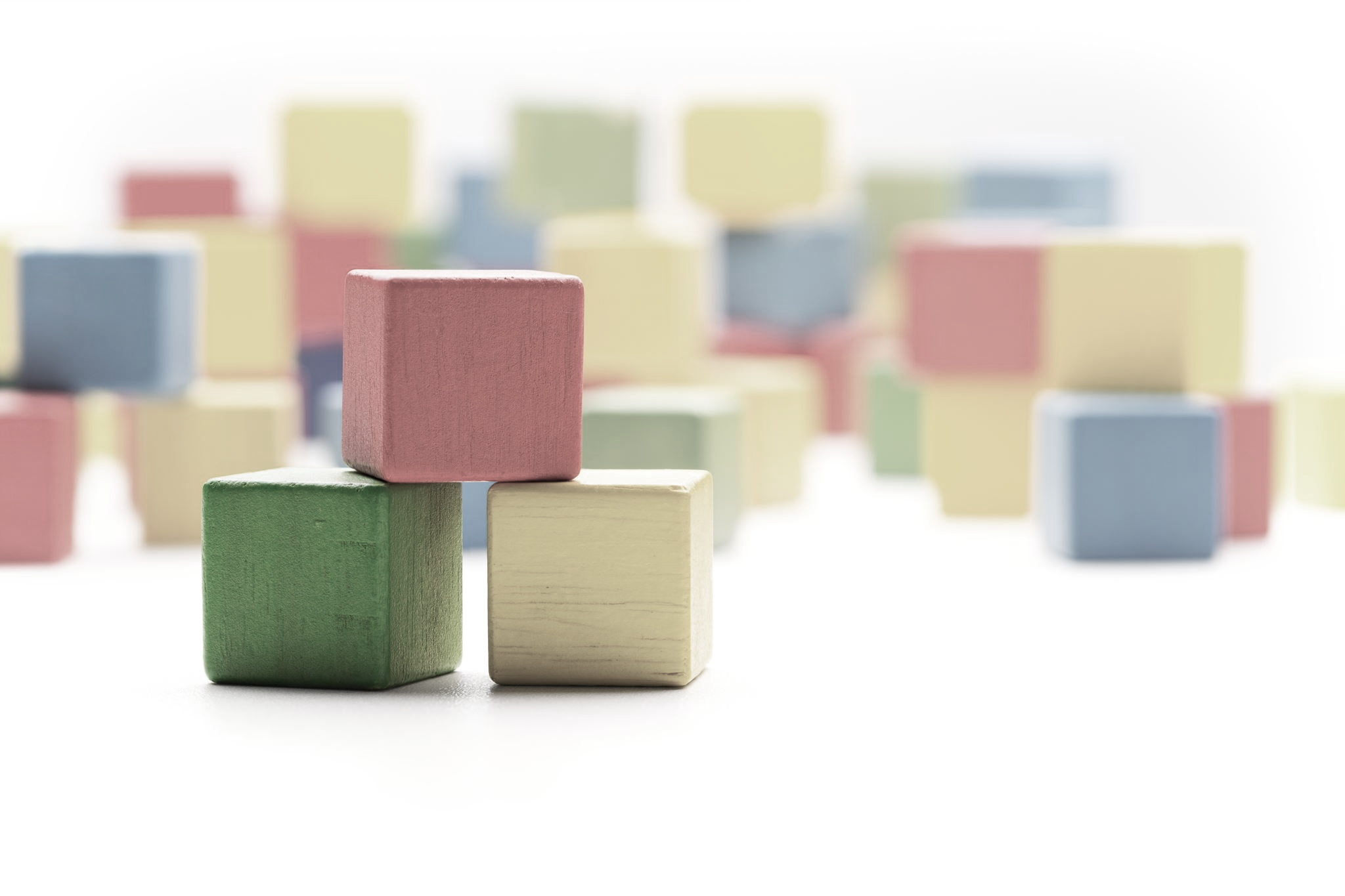 BUILDING BLOCK 4:TEAM BASED CARE
“Equality is being on the party planning committee”

Twitter
BUILDING BLOCK 4: TEAM BASED CARE
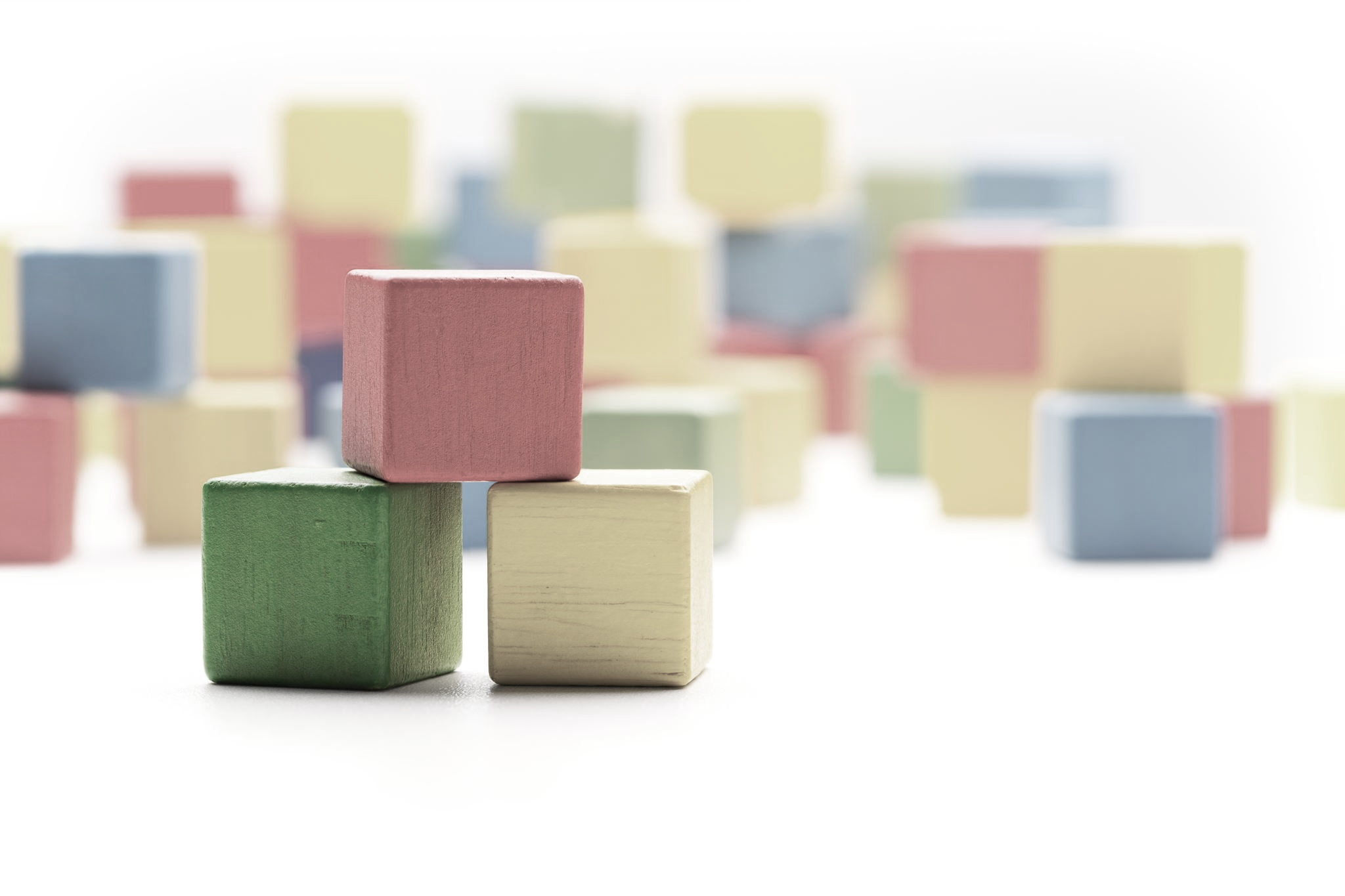 BUILDING BLOCK 4: TEAM BASED CARE
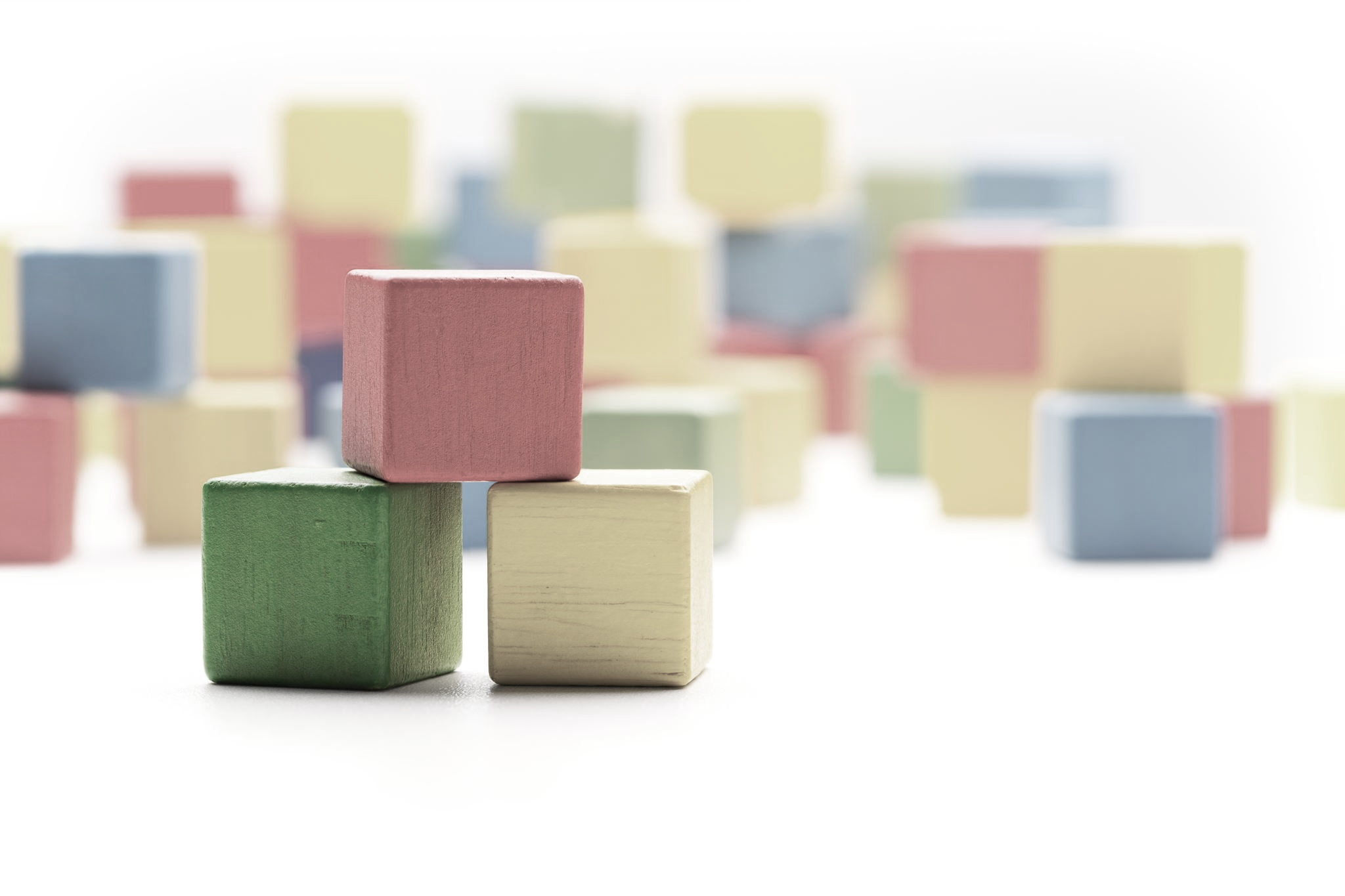 Building Block 6: Population Management
[Speaker Notes: Kathy]
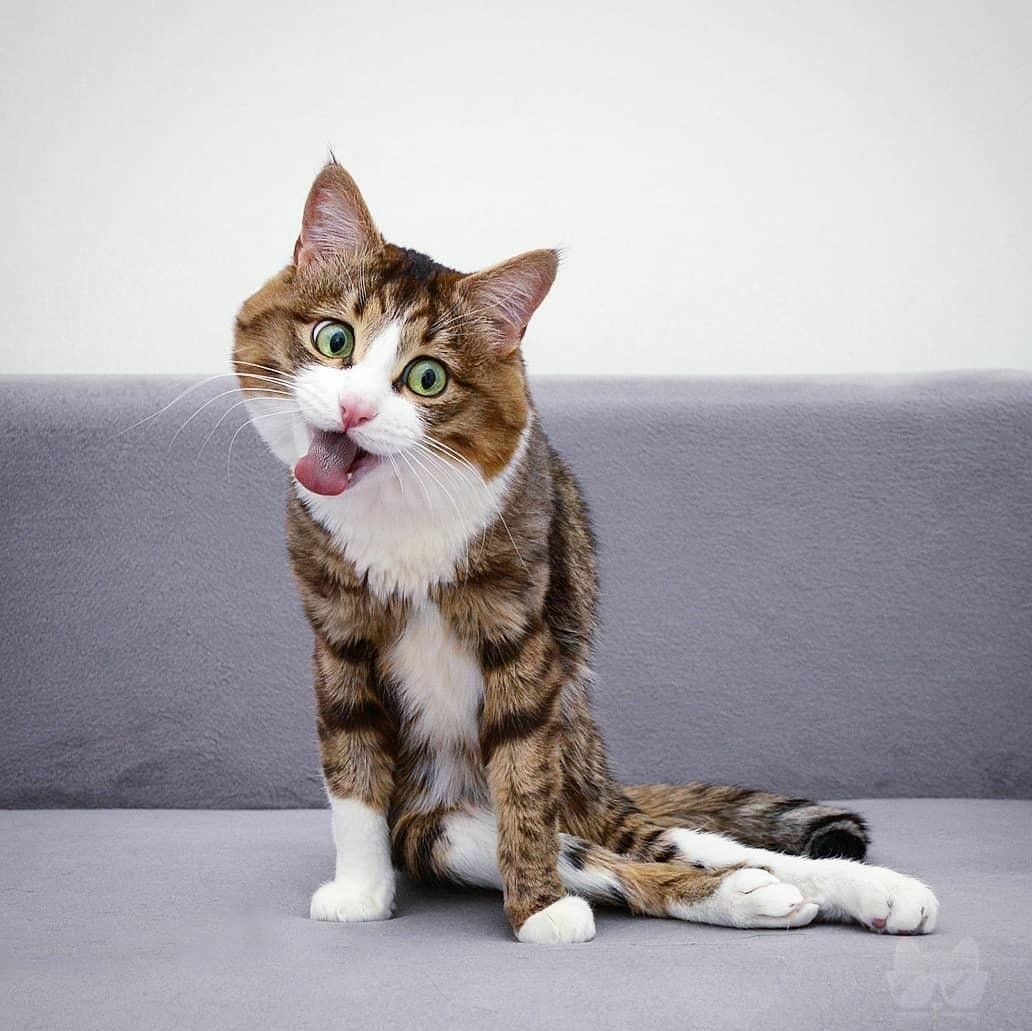 Building Block 6: Population Management
BUILDING BLOCK 6: Population Management
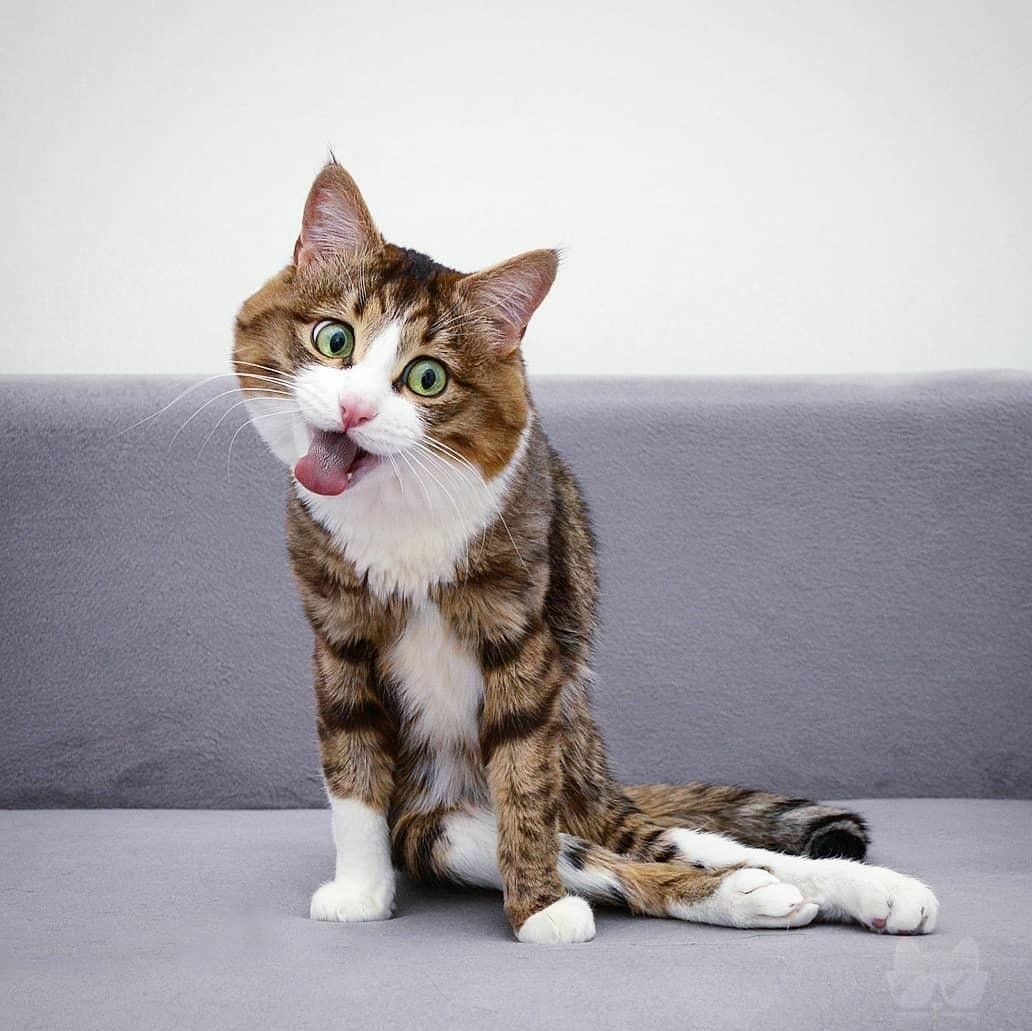 [Speaker Notes: I do not include race/ethnicity in risk stratification as I worry that it pathologizes race and increases bias]
BUILDING BLOCK 6: Population Management
Equity in Interventions
Care management practices incorporate social barriers to health and cultural health beliefs and practices
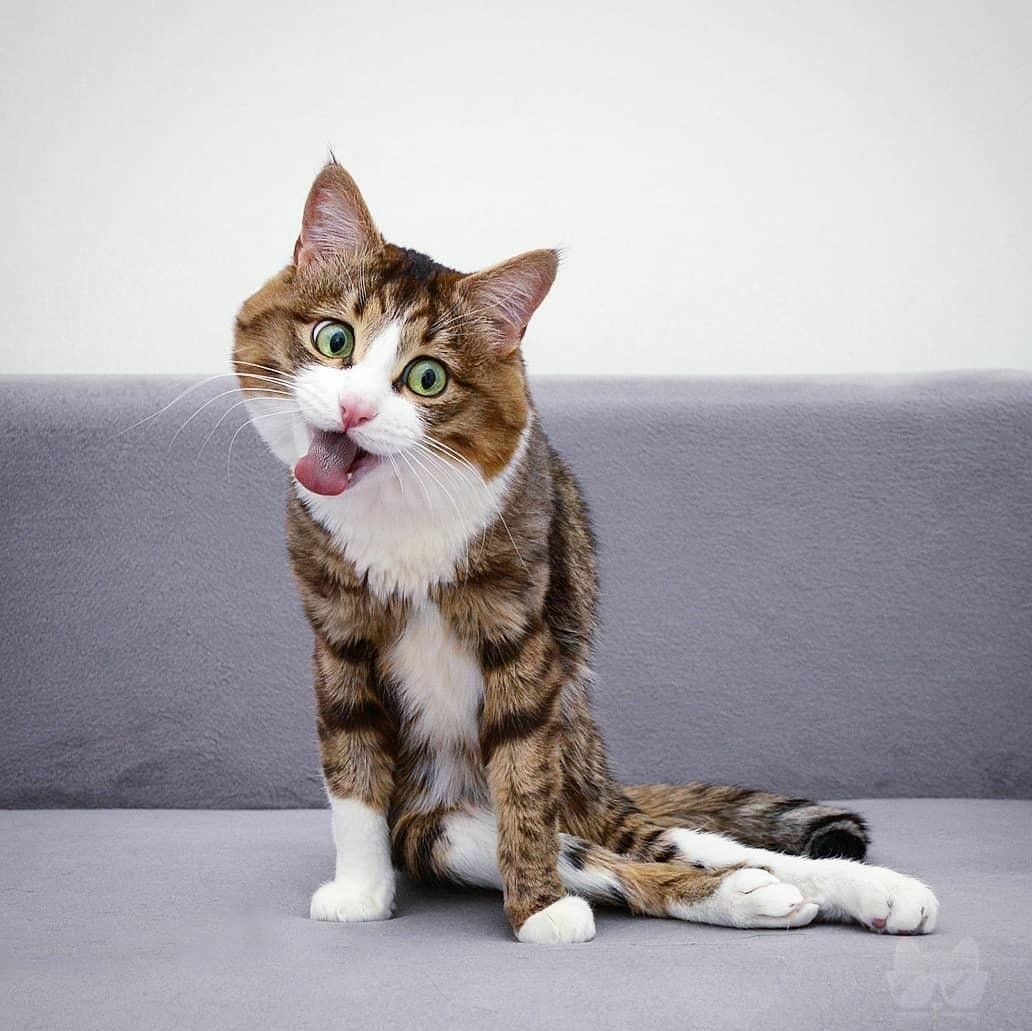 Allyship Training
Develop your comfort and skills discussing health equity and its root causes with the HealthTeamWorks Allyship training.
Dates:							
Apr 4, 2022 10:00 AM
Apr 25, 2022 12:00 PM
May 16, 2022 10:00 AM

Register here or scan the QR code:
https://bit.ly/pipcu-allyship-reg
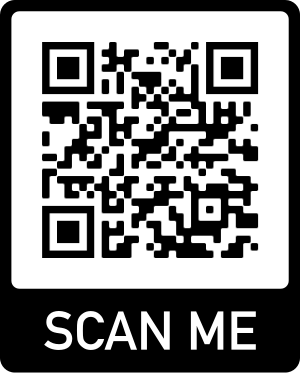 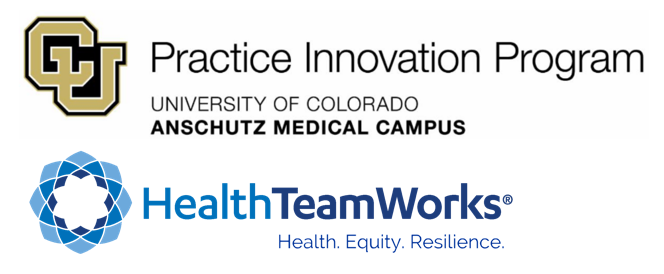 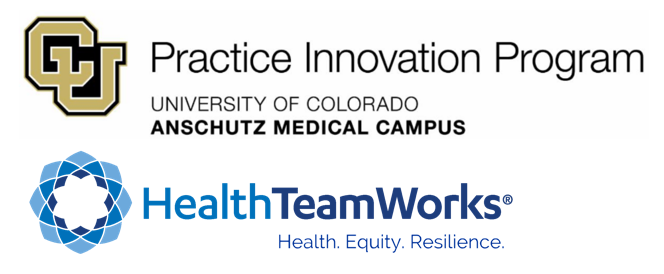 Breakout room discussions
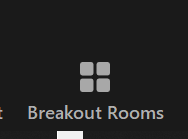 [Speaker Notes: Questions: 
Have you tried adding an equity focus to this building block?
What was the outcome?
What worked and what didn’t
Any resources or tools that the group should know about?
Where does the conversation get stuck when talking about focusing on health equity?]
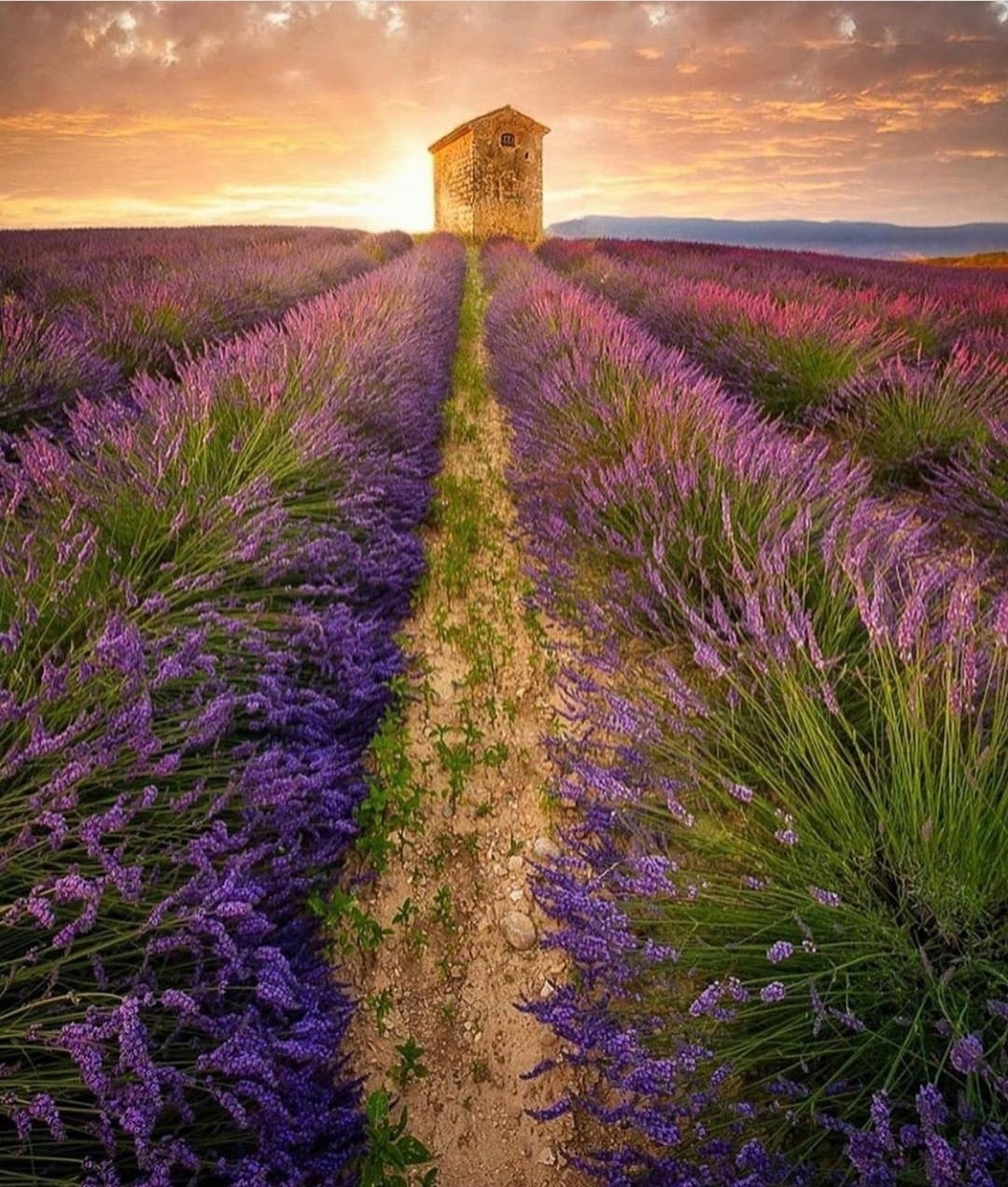 Resources
Commonwealth Fund Racial Equity Scorecard  
www.commonwealthfund.org/publications/scorecard/2021/nov/achieving-racial-ethnic-equity-us-health-care-state-performance


American Medical Association Education Hub   
(mainly for doctors – need AMA login)
 https://edhub.ama-assn.org/ama-center-health-equity
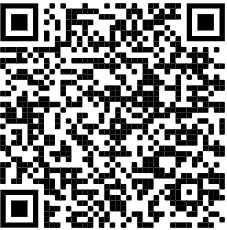 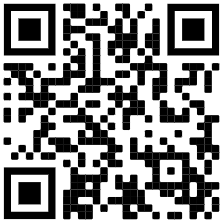 [Speaker Notes: Kathy]
Questions?
Upcoming due dates
MACs
Wave 4 Update – due 02/28/2022
Wave 1, 2 & 3 Final – due 05/31/2022
Wave 4 Final – due 06/15/2022
Data 
All Waves – 2022 Q1 – due 04/30/2022
Shared Care Plan 
All Waves – due 06/30/2022
Field Notes
All Waves – due by the 8th of the month for the prior month (i.e., February field note is due 03/08/2022)
All Waves Final note – due by 06/30/2022
Feedback
Please take 1-minute to provide us feedback about today's learning.

Scan the QR code or click on the link in the chat.
https://bit.ly/3sPetDx
PRESENTATION TITLE
2/11/20XX
32